Potrebe znanstvenih časopisa za informacijsko-komunikacijskim tehnologijama“Znanstveno izdavaštvo i dobre uređivačke prakse“ 18. travanj 2024.
Predavač: Iva Grabarić Andonovski
Prehrambeno-biotehnološki fakultet Sveučilišta u Zagrebu
Urednica časopisa Food Technology and Biotechnology, Predsjednica Udruge ZNAK, članica Savjeta Hrčka
Znanstveni časopisi u Hrvatskoj
409 časopisa aktivnih na portalu Hrčak (30-ak nije u dijamantnom OA)
159 DOAJ, 115 Sherpa Romeo, 158 Scopus, 124 WoS CC
Manjak financijskih sredstava (programske potpore ili natječaj)
Uglavnom volonterski rad, nemogućnost zapošljavanja
Nedostatak formalne edukacije za uredništva (webinari, radionice, škole)
Nedostatak tehničkih rješenja (XML, HTML i dr.)
Nedostatak komunikacije među časopisima i između časopisa i ostalih dionika
Teškoće u snalaženju, usvajanju i primjeni različitih standarda, smjernica, preporuka, kriterija i praksi
Potrebe znanstvenih časopisa za informacijsko-komunikacijskim tehnologijama
Izazovi
Neizvjesno financiranje – podizanje svijesti o važnosti javnog i transparentnog financiranja
Poteškoće pri vidljivosti i pronalaženju hrvatskih radova i publikacija u otvorenom pristupu – samo dio ima pridružen globalno prihvaćeni identifikator DOI
Nedostatna zastupljenost hrvatskih časopisa u indeksnim bazama podataka i repozitorijima
Spora indeksacija sveščića, nepotpuni ili netočni podaci o publikacijama u bazama podataka
Nejasni kriteriji uvrštavanja ili isključivanja iz indeksnih baza podataka 
Nedostatna komunikacija s predstavnicima izdavačkih kuća i servisa
Slaba citiranost
Izrada i/ili dostava metapodataka, razmjena metapodataka putem DOI-a
Prava i licencije – još uvijek nejasno područje 
Izostanak podataka o autorskom pravu i pravima korištenja
Poteškoće s odabirom CC licencije i nepodudaranje podataka o licenciji
Potrebe znanstvenih časopisa za informacijsko-komunikacijskim tehnologijama
Hrvatska udruga za znanstvenu komunikaciju – ZNAKwww.znak.hr
Osnovana u rujnu 2019. kao udruga 50 urednika časopisa, knjižničara, istraživača i prevoditelja
Danas 135 članova, od kojih 32 pravne osobe (sveučilišta, fakulteti, organizacije, udruge i izdavači)
Glavni ciljevi: poticanje transparentne, javno podupirane i otvorene znanstvene komunikacije, potpora uredništvima i izdavačima u radu, komunikacija i suradnja s ostalim dionicima i pružateljima usluga (SRCE, MZO, NSK, DOAJ, JISC, Elsevier, Clarivate i dr.), te uključivanje u relevantna tijela, udruženja i projekte (EASE, OPERAS, DIAMAS)
Organizacija niza radionica, webinara i panel rasprava 
Uključivanje većeg broja časopisa u baze (Sherpa Romeo, DOAJ, Scopus i WoS CC)
Provođenje anketa o pitanjima vezanim uz urednički rad
Individualna edukacija i savjetovanje uredništva i izdavača
Prevođenje dokumenata važnih za urednike i izdavače
Potrebe znanstvenih časopisa za informacijsko-komunikacijskim tehnologijama
Suradnja ZNAK-SRCE (Hrčak)
Rješavanje pitanja kategorizacije radova i podataka o recenziji
Pomoć u izradi i izvozu XML-ova – omogućena izrada XML-ova iz docx u Hrčku, izvoz MODS i JATS formata (uz unos JATS XML-ova)
Pomoć u prijenosu podataka iz OJS-a u Hrčak – izrađene detaljnije upute, organizirana edukacija za urednike na Hrčku, organizacija radionica 
Suradnja ZNAK, NSK i Hrčak:
Razgovori s predstavnicima WoSCC i Scopus tima te CSAB
Automatsko pobiranje sadržaja s Hrčka za WoSCC i Scopus
Probir časopisa koji zadovoljavaju osnovne uvjete uvrštavanja u Scopus (prosinac 2023.)
Rješavanje poteškoća i davanje smjernica uredništvima u vezi oblikovanja dokumenta o izdavačkoj etici i znanstvenoj čestitosti i popratnog pisma uz prijavu časopisa u bazu Scopus
Potrebe znanstvenih časopisa za informacijsko-komunikacijskim tehnologijama
Moguća (brza) unaprjeđenja
Jasnija kategorizacije i označavanja radova
Kvalitetniji opis djelokruga časopisa i usklađenost s objavljenim radovima
Izrada i unapređivanje dokumenta o izdavačkoj etici i znanstvenoj čestitosti
Detaljne informacije o uredništvu/urednicima i izdavaču, kvalitetnije upute za autore, izrada uputa za recenzente
Povećanje funkcionalnosti PDF-ova
Potrebe znanstvenih časopisa za informacijsko-komunikacijskim tehnologijama
Daljnje mogućnosti – potrebe časopisa
Automatsko povezivanje s HR DOI sustavom 
Uporaba identifikatora istraživačkih organizacija
Povezivanje s bazama podataka projekata i ujednačavanje zapisa o financiranju
Verzioniranje radova 
Korištenje softvera za provjeru autentičnosti i korištenja AI
Izrada funkcionalnog PDF-a i uvođenje print-on-demand
Otvoreni citati i praćenje citiranosti radova 
Otvoreni pristup istraživačkim podacima
Dugotrajna pohrana i čuvanje podataka u skladu s međunarodnim preporukama
Povećanje vidljivosti i indeksiranosti hrvatske znanstvene produkcije te podizanje standarda kvalitete
Potrebe znanstvenih časopisa za informacijsko-komunikacijskim tehnologijama
Predstojeći događaji
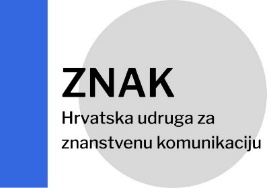 15. svibanj Elsevier drop in online sesija za urednike
13. lipanj suorganizacija COPE radionice za urednike na Sveučilištu u Splitu
Suorganizacija PUBMET ljetne škole i konferencije na Sveučilištu u Zadru
10.-12. rujan PUBMET ljetna škola za urednike 
Četiri modula:
Indeksiranje i vidljivost publikacija
Višejezičnost i odgovorna uporaba računalno potpomognutog prevođenja
Znanstvena čestitost
Prava i licencije
12.-13. rujan PUBMET2024 konferencija – Vrednovanje znanstvenog rada
Webinari (DOAJ training-the-trainers, OJS, recenzijski postupak, standardi kvalitete)
Potrebe znanstvenih časopisa za informacijsko-komunikacijskim tehnologijama
HVALA NA PAŽNJI
igrabaric@pbf.hr

www.ftb.com.hr
www.znak.hr
Potrebe znanstvenih časopisa za informacijsko-komunikacijskim tehnologijama